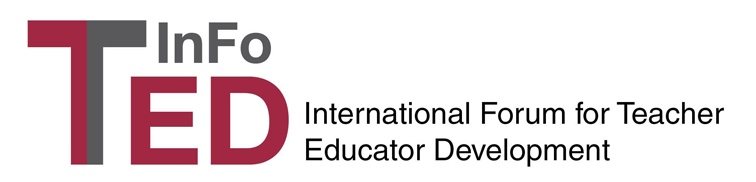 SVZ Leerbehoeften en ondersteuning van de professionele ontwikkeling van lerarenopleiders in Nederland
Jurriën Dengerink
AMSTERDAM
16 JANUARI 2018
Kijkkader
1.	Factoren voor  kwaliteit en professionele ontwikkeling
Werkzaamheden lerarenopleider en mogelijke veranderingen daarin
Aanwezige dispositions,  bekwaamheden en ervaring lerarenopleider
Aanwezige referentiekaders
Aanwezige leerbehoeften en motivatie voor professionele ontwikkeling
Aanwezige faciliteiten voor de ondersteuning van professionele ontwikkeling

2.	Analyse en suggesties
1a Werkzaamheden instituutsopleiders (InFoTED survey, N=350)
1a Werkzaamheden opleiders Ontwikkelingen in het stelsel die in NL 	van invloed zijn op het werk van lerarenopleiders
Geen grote structuurveranderingen in opleidingenstructuur, wel 
	verdere flexibilisering programma’s en 
	behoefte aan meer masteropgeleiden
Doorzetten samen opleiden
Meer aandacht voor BSL en continue prof ontwikkeling leraren 
	grote projecten BSL en PLG
	model doorgaande leerlijnen leraar ontwikkeld door WO, HBO en VO, geen formele kaders
Toenemende spanning practice-based – research-based  
spanning kan verminderen als leraarsberoep zelf meer research-based wordt
-  Groei body of knowledge, groeiende complexiteit en specialisatie mbt opleiden, 	begeleiden en leren van (a.s.) leraren
ICT  / blended learning / gezamenlijke voorzieningen??
1b Aanwezige dispositions, bekwaamheden, ervaring
Ervaring Lerarenopleider worden
	de meesten via het leraarschap, minder: direct vanuit vakstudie of via onderwijskunde/PhD
Opleidingsniveau
	lerarenopleiding PO: Bc en deel master, 
	lerarenopleiding VO: master, 
	vooral bij hogescholen weinig PhD

Beroepsidentiteit
	lerarenopleider – (academicus) – (docent) – onderzoeker – (mentor)

Aanwezigheid specifieke bekwaamheden op terrein van opleidingsdidactiek (vgl. Loughran, 2014; Vanassche, 2014;  Lunenberg ea, 2014; beroepsregistratie-dossiers lerarenopleiders) en onderzoek (vgl. Tack, 2014; Survey InFo-TED) niet vanzelfsprekend
1b Opleidingsniveau Verschillen Universiteiten – Hogescholen / NL – InFo-TED
1c Referentiekaders NL
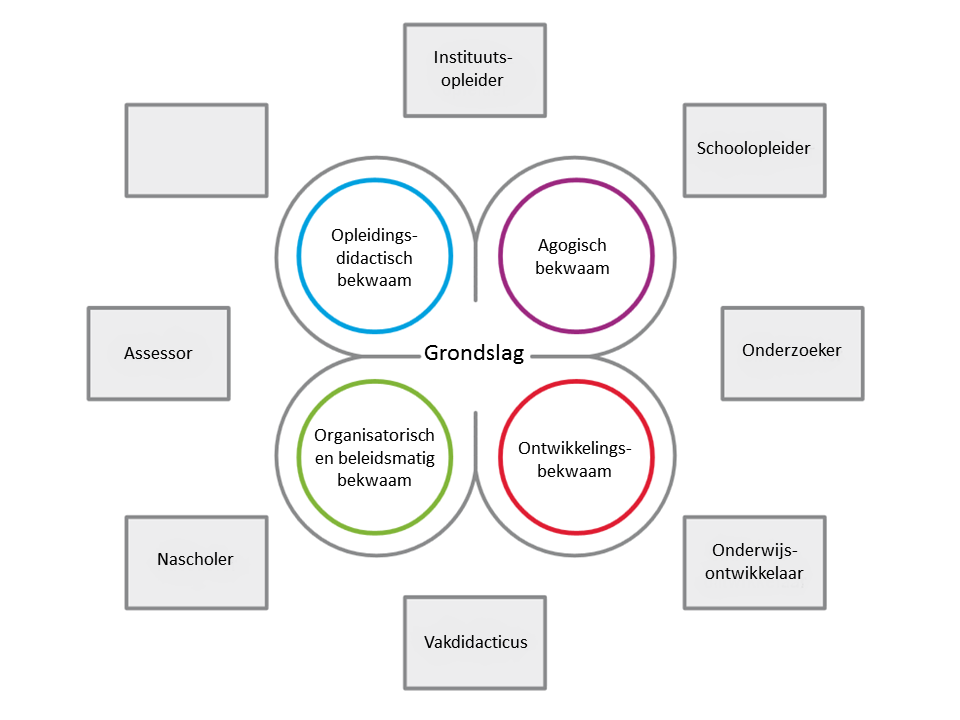 Praktijkgerelateerd en context-specifiek
in wisselwerking met en zich verhoudend tot
B. Generiek
VELON-Beroepsstandaard (4e versie)
VELON-Kennisbasis (2e versie)
Geheel van onderwijsonderzoek 
	(500+ voor prof ontwikkeling lerarenopleiders 
	relevante publicaties op www.Info-ted.eu)
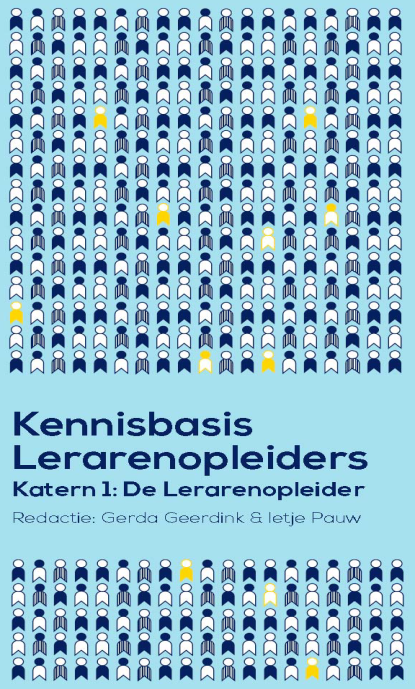 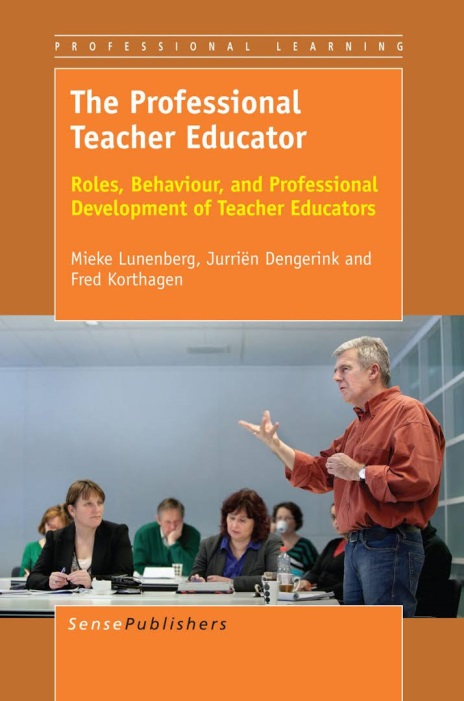 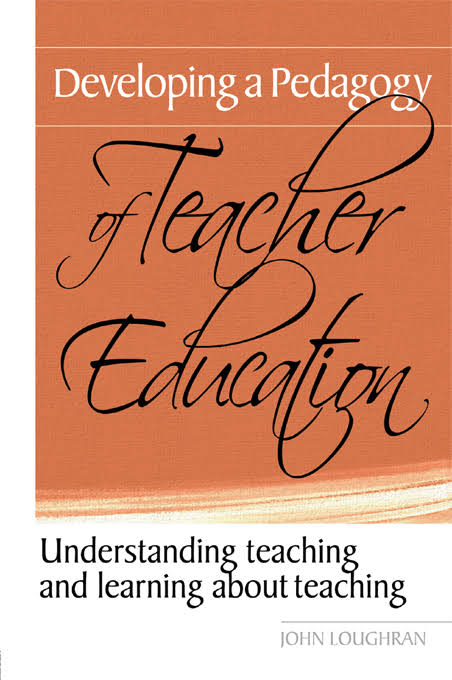 1d Leerbehoeften: In welke mate wil je je op onderstaande terreinen (verder)     professioneel ontwikkelen (InFo-TED survey)
1d Leerbehoeften: In welke mate kunnen onderstaande activiteiten     bijdragen aan je professionele ontwikkeling (InFo-TED survey)
1e Faciliteiten In welke mate zijn onderstaande factoren van invloed op je       deelname aan professionele ontwikkeling (InFo-TED survey)
1e Faciliteiten: Aanwezigheid in NL
Landelijke Professionele organisatie: Vereniging VELON
	Beroepsstandaard en registratie: inmiddels meer dan 1000 geregistreerden, waaronder veel 	schoolopleiders
Kennisbasis
Conferenties, tijdschrift 
Institutioneel: 
	Trajecten voor werkplekbegeleiders en schoolopleiders (regionaal), grote verschillen
Interne/regionale trajecten tbv registratie  (zie diverse modellen in BRLO-brochure, 26 trajecten vermeld op BRLO-website https://www.brlo.nl/infosite/registratietrajecten/)
VU: Landelijke Opleiding lerarenopleider, www.vu.nl/lerarenopleider waarvan modulen soms ook elders in het land worden verzorgd
-  Sectoraal / landelijk / overheid ??
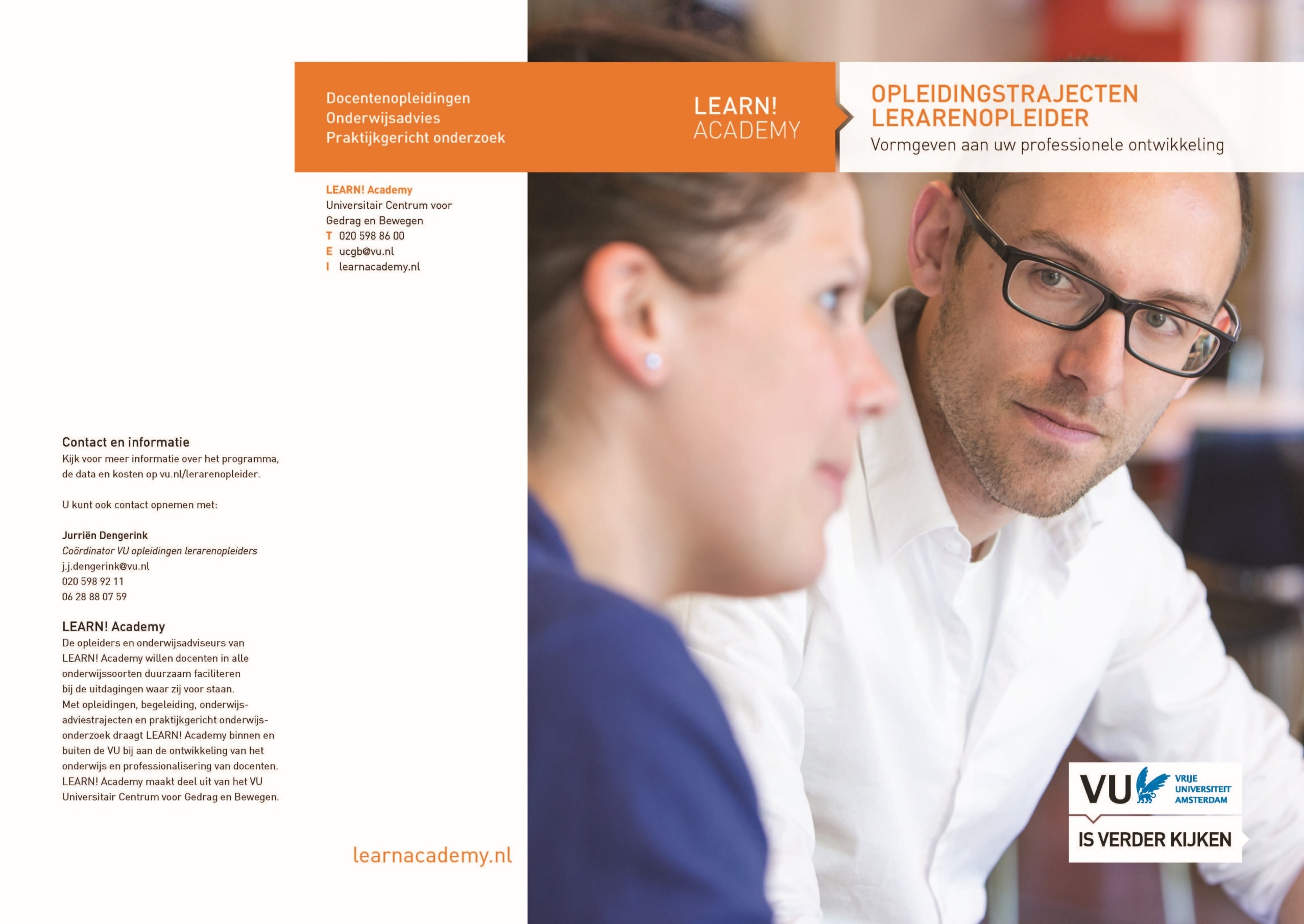 VU-opleiding lerarenopleiderPrincipes (Geursen et al., 2012)Schoolopleiders en instituutsopleiders leren samenTheoretisch fundament door koppeling aan VELON kennisbasisDeelnemers worden gestimuleerd in te groeien in professioneel netwerkIntegratie van VELON-beroepsregistratieGericht op praktische bruikbaarheid
1e Faciliteiten: tevredenheid met mogelijkheden voor professionele ontwikkeling
NL:
Hoe kleiner de aanstelling, des te ontevredener			Sig ,000
Lerarenopleiders voor PO meer tevreden 	 		Sig ,006
2A. Analyse
Opleidersberoep is veelzijdiger en, oa door de toename van de body of knowledge, complexer geworden 
Gebrek aan integratie van vakdidactische en opleidingsdidactische perspectieven
Geen of onduidelijk beeld over loopbaanperspectieven lerarenopleiders
Geen heldere onderzoeksagenda
Weinig samenhang en samenwerking in professionaliseringsarrangementen, toerusting instituutsopleiders, mn voor taken buiten de opleiding (oa inservice), blijft vaak buiten beeld
Aandacht van landelijke overheid en sector mbt (facilitering) kwaliteits(bevordering) lerarenopleiders weinig zichtbaar
2B Ter overweging
Evaluatie en evt bijstelling beroepsstandaard, evt differentiatie in registratie (met specialismen?)
Instellingen maken meer expliciet wat ze van lerarenopleiders in diverse settings qua bekwaamheid verwachten en welke faciliteiten ze verschaffen om tot die bekwaamheden te komen
Nadenken over loopbaanpaden voor lerarenopleiders
Versterking vakdidactische netwerken en daarin aandacht voor opleidingsdidactische aspecten
Meer afstemming van onderzoekagenda’s en bevorderen (gezamenlijk) onderzoek mbt beroep en ontwikkeling van lerarenopleiders
Meer gemeenschappelijke opvattingen over de inrichting en doelen van professionaliseringsarrangementen voor opleiders, meer uitwisselingsmogelijkheden, koppelen aan loopbaanpaden, verbinding met InFo-TED summerschool
Expertise-/capacity-ontwikkeling opleiders van opleiders
Meer samenwerking en uitwisseling Vlaanderen - Nederland